Тема:  Эмоции и чувства
Определение
Чувства - это одна из форм переживания  человеком своего отношения к явлениям, событиям и связям действительности, к другим людям, отличающаяся относительной устойчивостью. 

    Эмоции  -   ситуативное отражение субъективной значимости предметов, явлений в конкретной ситуации. Психическое состояние, сильная реакция нервной системы на стимул.
Чувства – высший продукт развития эмоциональных процессов   под влиянием труда и общественных условий жизни. В таком понимании они присущи только человеку.
 В чувстве могут одновременно переживаться противоположные эмоции – двойственное чувство.
Например: ревность, злорадство
В истории психологии получила развитие идея поиска нескольких базовых, или фундаментальных эмоций. По К. Изарду существует: 
1) интерес-возбуждение; 
2) удовольствие-радость; 
3) удивление-изумление; 
4) горе-страдание; 
5) гнев-ярость; 
6) отвращение-омерзение; 
7) презрение-пренебрежение; 
8) страх-ужас; 
9) стыд-застенчивость; 
10) вина-раскаяние.
Характеристики эмоций
Во-первых, это качество эмоции. Когда мы называем различные эмоции, то вместе с тем и указываем на качество эмоциональных состояний, подразумевая, в частности, что душевная мелодия грусти качественно отличается от мелодии радости или страха. 
Во-вторых, содержание эмоции, т.е. проявлением какого чувства является эмоция, с удовлетворением или блокадой какой потребности она связана, в достижении какой цели и в каких условиях она возникла. 
В-третьих, эмоция имеет силу. Различают радость, ликование и восторг; недовольство, гнев и ярость; смущение, стыд и переживание позора; тревогу, страх и ужас. Высшую степень проявления эмоций называют (восторг, ярость, переживание позора, ужас) аффектом.
В-четвертых, эмоциональное состояние характеризуется знаком. Различают положительные эмоции (радость, симпатия и др.) и отрицательные (страх, тоска и др.). 
И в-пятых, существует динамика эмоционального состояния. Оно может возникать внезапно или постепенно, существовать с различной продолжительностью и силой и по-разному исчезать (например, мимолетная грусть, депрессивное состояние на некоторое время, длительная депрессия).
Отличие эмоций у человека и животных
1.  Чувства человека возникают по поводу предметов, явлений и событий, не существующих для человека. Эти чувства обусловлены социальными потребностями, уровнем интеллекта, отвлеченными понятиями. Н: презрение, зависть, уважение, гордость, сочувствие.
      высшие чувства – моральные чувства (чувство долга, стыда)
      интеллектуальные чувства (удивление, вдохновение, чувство юмора)
      эстетические, практические.
2.  Способность человека рефлексировать свои чувства
Функции эмоций
Традиционно в эмоциях различают три стороны: субъективное переживание, физиологические изменения и моторные реакции. 
Субъективное переживание доступно самонаблюдению, рефлексии. 
Внешние выражения эмоциональной активности, так или иначе связанные с моторными реакциями, называются экспрессиями. Переживание чувств сопровождается физиологическими процессами: изменением частоты дыхания и сердцебиения, кровоснабжения отдельных областей организма (покраснение от стыда, бледность от испуга), активности секреторных желез (слезы, пересыхание во рту о волнения, холодный пот);
Функции эмоций
Отражательная функция эмоций выражается в обобщенной оценке событий. 
Эмоции охватывают весь организм и тем самым производят почти мгновенную интеграцию, обобщение всех видов деятельности, которые им выполняются, что позволяет, прежде всего, определить полезность и вредность воздействующих на него факторов и реагировать прежде, чем будет определена локализация вредного воздействия.
Оценочная или отражательная функция эмоции непосредственно связана с ее побуждающей функцией. Эмоция выявляет зону поиска, где будет найдено решение задачи, удовлетворение потребности. 
Эмоциональное переживание содержит образ предмета удовлетворения потребности и отношение к нему, что и побуждает человека к действию.
Переключательная функция эмоций особенно ярко обнаруживается при конкуренции мотивов, в результате которой определяется доминирующая потребность. Так, в экстремальных условиях может возникнуть борьба между естественным для человека инстинктом самосохранения и социальной потребностью следовать определенной этической норме, она переживается в форме борьбы между страхом и чувством долга, страхом и стыдом. Исход зависит от силы побуждений, от личностных установок.
Коммуникативная функция эмоций. Мимические и пантомимические движения позволяют человеку передавать свои переживания другим людям, информировать их о своем отношении к явлениям, объектам и т.д. Мимика, жесты, позы, выразительные вздохи, изменение интонации являются «языком человеческих чувств», средством сообщения не столько мыслей, сколько эмоций.
Чувства и формы их переживания
Любовь. В широком значении слова – это высокая степень эмоционально-положительного отношения к предмету любви, в качестве которого могут выступить человек, Родина, профессия, музыка и др. 
Фрустрация. Это чувство безысходности и отчаяния появляется при крушении жизненно важных надежд, замыслов, планов, когда человек, наталкивается на препятствия, которые осмысливает как непреодолимые.
Если чувства, испытываемые человеком, не поддаются учету, то это относится к эмоциям. Рассмотрим и среди них некоторые наиболее значимые. 
Чувственный тон. Выражается в эмоциональной окраске познавательных процессов, в том, что нам бывает приятно или неприятно что-то воспринимать (тогда мы говорим: «симпатичный человек», «ужасная жаба», «неприятный привкус» и др.). 
Настроение. Это более или менее длительное эмоциональное состояние, в котором всегда существует момент обобщения других состояний. Оно бывает хорошим, бодрым, печальным, вялым. Бывает, что человек не осознает причины изменения настроения, но оно тем не менее оказывает сильное влияние на его поведение и деятельность.
Аффект  – это крайнее, сильное проявление некоторой эмоции, это бурная эмоциональная реакция восторга, ярости, ужаса… Переживание аффекта связано с быстрой, бесконтрольной потерей большого количества энергии (бурные эмоции, активные неконтролируемые движения и т. п.). 
Стресс. Это нервно-психическое перенапряжение, вызванное слишком сильным воздействием, адекватная реакция на которое недостаточно сформирована. В процессе переживания стресса, происходит тотальная (всеобщая) мобилизация сил организма (физических и психических) на поиск выхода из опасного, угрожающего целостности личности положения, на приспособление к новым сложным условиям.
Теории эмоций и чувств
Теория эмоций  Джеймса – Ланге. Согласно теории, эмоции представляют собой результат физиологической реакции на значимое событие. 
Теорию Джеймса – Ланге можно разбить на следующую последовательность:

 
При воздействии внешнего раздражителя включается определенная физиологическая реакция, на ее основе возникает эмоция или эмоциональная реакция, всецело зависящая от интерпретации физиологической реакции.
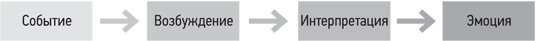 Теория эмоций Кэннона – Барда
В 1930‑х годах Уолтер Кэннон и Филипп Бард предложили свою теорию,  где физиологические реакции и эмоции происходят одновременно. 
Эмоция возникает, когда таламус – область головного мозга, контролирующая моторные функции, состояния сна и бодрствования и обработку сенсорных сигналов, – реагируя на конкретный раздражитель, посылает мозгу определенное сообщение, в результате чего происходит физиологическая реакция.
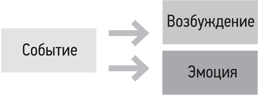 Теория эмоций Шехтера – Сингера
Двухфакторная теория эмоций Шехтера – Сингера была разработана в 1952 году и  представляет собой пример когнитивного подхода к эмоциям. 
Согласно этой теории, на первом этапе формирования эмоции происходит физиологическая активация (возбуждение), возникающая в ответ на переживаемое событие. Человеку же необходимо найти причину этой активации, и только потом  он сможет охарактеризовать пережитый опыт и «маркировать» его как эмоцию.
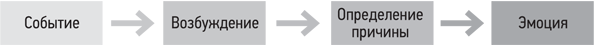 Теория эмоций Лазаруса
Познавательная теория эмоций, разработанная в 1990‑х годах Ричардом Лазарусом, утверждает, что любой эмоции или физиологической активации организма непременно предшествует мысль. Иными словами, прежде чем у вас возникнет какая-либо эмоция, вы должны осмыслить ситуацию, в которой оказались.
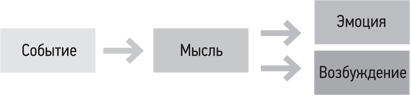 Теория мимической обратной связи
Появление этой теории связывают с научной деятельностью Уильяма Джеймса, но в 1962 году ее развил Силвен Томкинс. Согласно этой теории, эмоциональное переживание по меньшей мере усиливается обратной связью, возникающей при активации лицевых мышц, которые участвуют в мимической эмоциональной экспрессии; Иными словами, улыбающийся человек счастлив, нахмуренный – озабочен или опечален. Именно движения лицевых мышц дают мозгу подсказку, на основе которой он идентифицирует источник эмоции, а не наоборот.
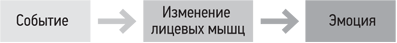 По К.Изарду несколько  фундаментальных эмоций , которые испытываются  стабильно и часто, могут формировать устойчивые эмоциональные характеристики субъекта: тревожность, любовь, враждебность.
При частом переживании эмоциональных состояний может закрепляться и его выразительный, мимический компонент. ( мимика вечного недовольства или готовность улыбнуться)
Эмоциональный   интеллект
В 1990 г.  Появилось понятие эмоционального интеллекта Д. Гоулмана. Способность воспринимать и понимать собственные эмоции, эмоции других, а также управлять ими. 
Структура:
Понимание себя (самосознание) – способность воспринимать и понимать собственные эмоции, осознавать свои возможности, ценности и мотивы.
Управление собой ( саморегуляция) – способность управлять своими эмоциями и возможностями.
Понимание других (эмпатия) – способность понимать эмоции и чувства других людей.
Управление эмоциями других и взаимоотношениями – умение выстраивать отношения с людьми, вдохновлять и увлекать их.
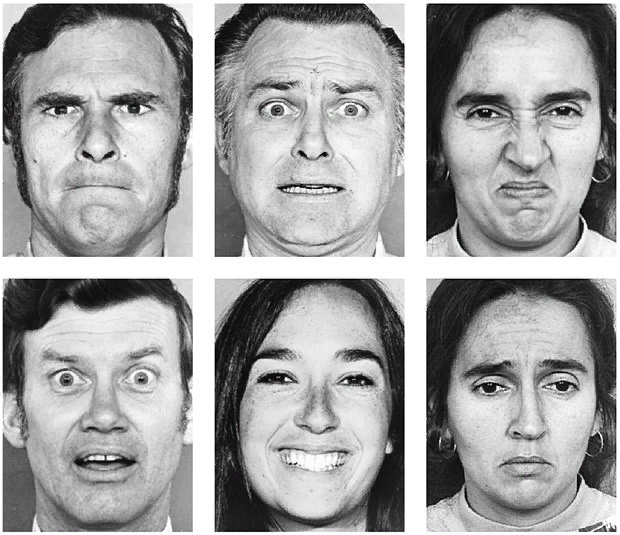 Практическое задание
Цель: развитие  навыка понимания эмоциональных состояний.
Инструкция:  работа в подгруппах по 5 человек. Выберите  поочередно из набора карточек эмоции и изобразите это состояние. Задача остальных понять что изображено. 
У микрогруппы 3 попытки на ответ. Фиксируйте правильные и неправильные ответы.
Рефлексия:  Сколько верных ответов? Что было трудно/ легко?
На какие признаки ориентировались при понимании изображенных эмоций?
Метафора чувств
Инструкция:  Каждый выберите из списка 2 эмоции и подберите к обеим метафору, максимально точно выражающую эмоцию.
Цель: использование метафоры как способа выражения своих эмоций. 
Например: сиял от радости как начищенный самовар. Был так зол, что чуть что взорвался бы.

Метафора – слово или выражение , употребляемое в переносном значении в основе которого лежит сравнение предмета с каким- либо другим на основании общего признака.
Метафора чувств
Азарт апатия безмятежность безразличие беспокойство беспомощность бессилие благодарность боязнь вдохновение вина возмущение волнение воодушевление восторг восхищение высокомерие гнев гордость горе горечь грусть досада драйв жалость зависть  злорадство злость ликование любовь надежда негодование нежность ненависть обида омерзение отвращение отчаяние  печаль презрение равнодушие радость раздражение раскаяние ревность симпатия скука сожаление сомнение сострадание спокойствие страх стыд счастье тоска тревога удивление удовольствие ужас унижение уныние шок эйфория ярость